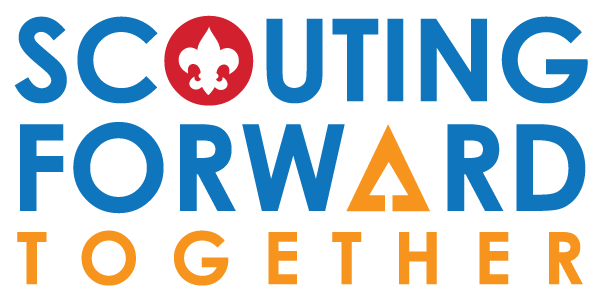 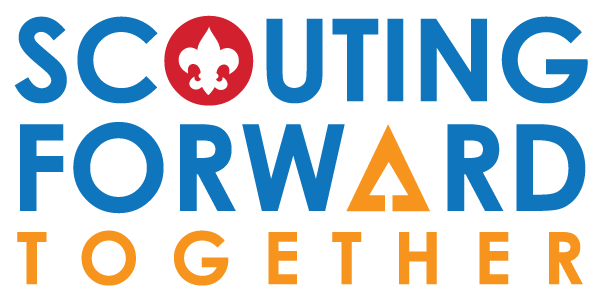 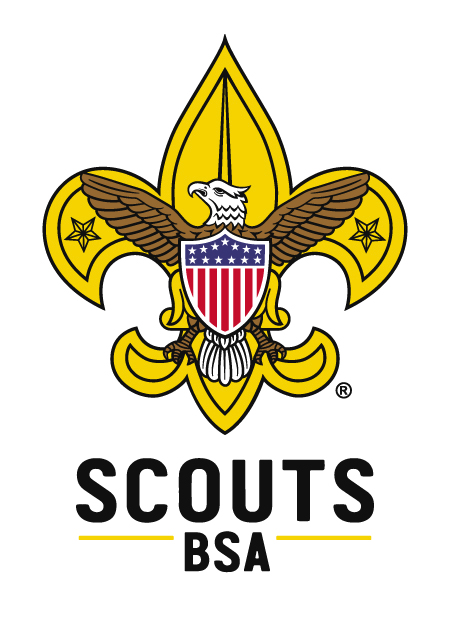 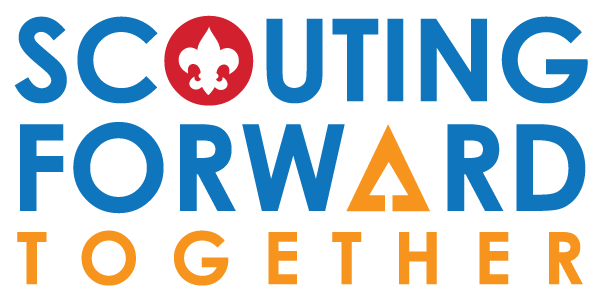 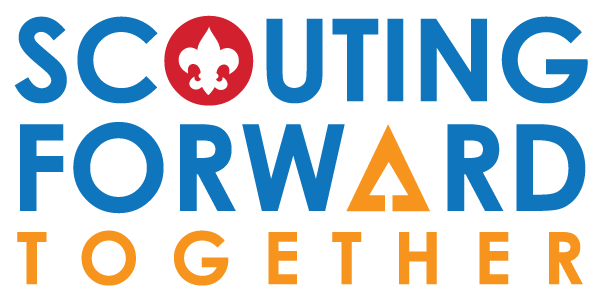 In-Person Scout Meeting Considerations
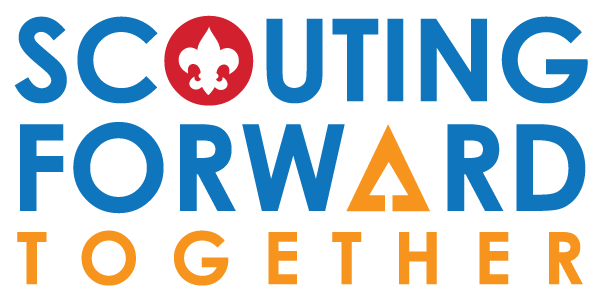 Patrol meetings are generally small enough to meet in person
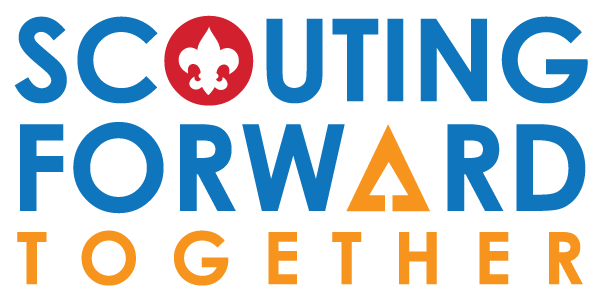 Meeting rooms may need to be larger than normal to ensure spacing
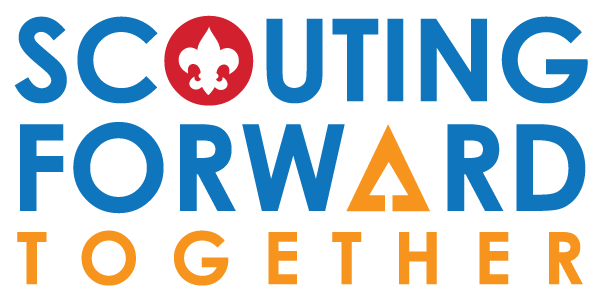 Masks or dividers between Scouts
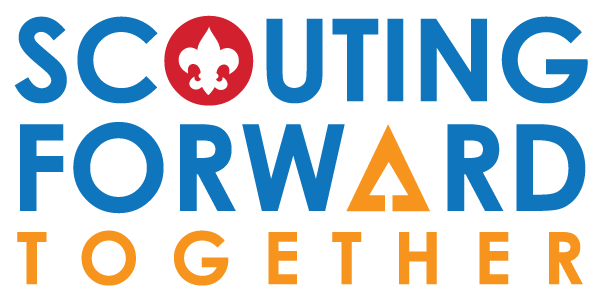 Gather enough supplies to eliminate sharing between Scouts
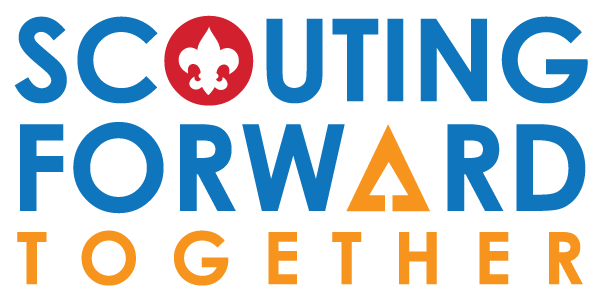 Remember to account for two deep leadership in your 10 people
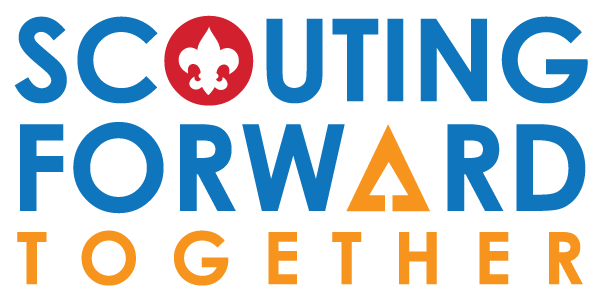 Plan for the weather, but cold weather outdoor activities can be a great option for Scouts BSA
[Speaker Notes: Discuss at a high level how Patrol meetings lend themselves to in-person meetings due to their group size.  

Simple safety considerations can make these in-person meetings possible if they can find a space to host them.  Acknowledge that not every troop or patrol will have a space available to them.  However, a winter activity based main event for the winter months could be a successful option.]
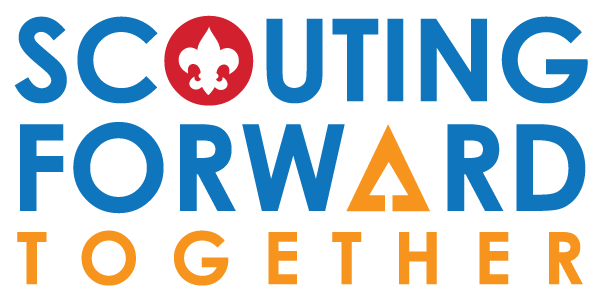 Troop Leader Resources
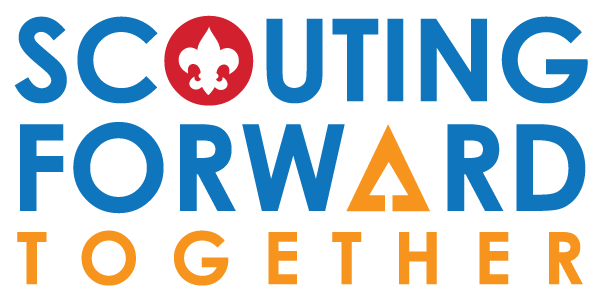 Online resources for Scouts BSA Troop Leaders
Troop Meeting Planning
Annual Program Planning
Budgeting
Program Resources
Program Features
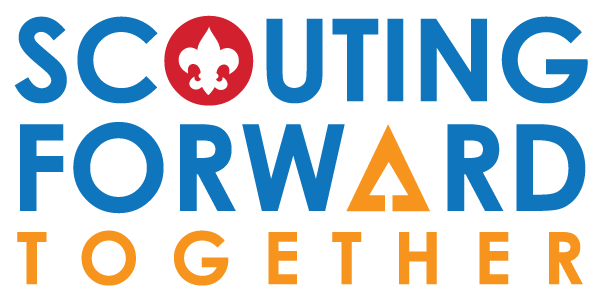 48 themed modules to help make program planning easier
Meeting plans and activity ideas for fun and educational meetings
Supplementary resources to help Scouts speak intelligently on topics 
Provide variety, adventure, and increasing challenge to keep members coming back while also facilitating advancement
[Speaker Notes: Troop Leader Resources and Program Features are online resources that should be a got to stop for all Scouts BSA Leaders.  They are robust websites that provide help to units ranging from long range planning to individual meeting plans.  They are built such that youth and adult leaders can develop monthly themes and weekly meeting plans that focus on advancement and Scout development, while also providing variety and adventure that is critical to keeping Scouts coming back again and again.]